ÇIKIKLARDA TEDAVİ PRENSİPLERİ
Mehmet Armangil
Ankara Üniversitesi Tıp Fakültesi
Çıkık
Eklemi çevreleyen destek yumuşak dokularn (kapsül ve bağların) yırtılması ve eklemi oluşturan kemik yapıların eklem yüzey temasının tamamen kesilerek birbirinden ayrılmasıdır.
Tedavisi acildir
Avasküler nekroz
Kırıklı çıkık
İnstabilite vardır
Stabilizasyon için kırık fiksasyonu şarttır
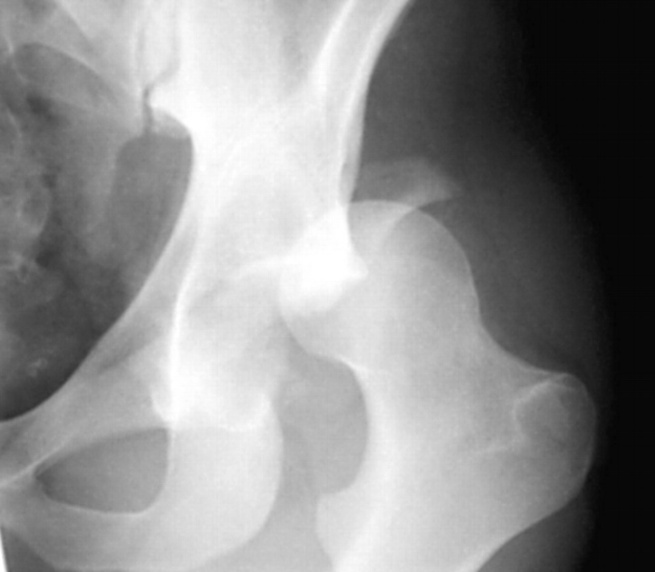 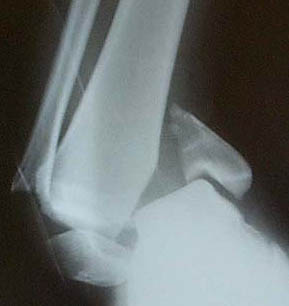 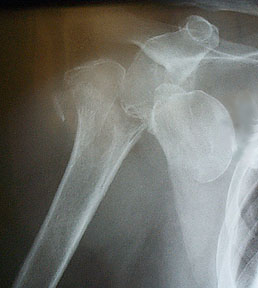 Tedavideki Temel Prensipler
Doğru tanı koymak
Hikaye -çıkık oluş mekanizması
FM- Tipik deformite, Nörovasküler muayene !!!
Direkt grf- Kırık !!!
ACİL  Redüksiyon
Kontrol 
FM- Stabilite, Nörovasküler muayene !!! 
Direkt grf- Kırık !!!
Eklemin immobilizasyonu ve hasta takibi
Rehabilitasyon
Nörolojik muayene
Redüksiyon öncesi mutlaka dosyaya yazılmalı
Redüksiyon öncesi (+) ve  Redüksiyon sonrası(+) Takip
Redüksiyon öncesi (-) ve  Redüksiyon sonrası(+) Acil sinir eksplorasyonu
Vasküler muayene
Redüksiyon öncesi (+) ve Redüksiyon sonrası (+) takip (anjiografi)  cerrahi
Diz çıkığı
Anterior kalça çıkığı
Redüksiyon Acil Yapılmalı
1. Kapalı redüksiyon:
iv analjezi veya sedasyon
Genel anestezi altında
Uygun redüksiyon manevrası
Aşırı güç uygulanmamalı kırık, fizis hasarı
Uzun süreli traksiyon uygulanmamalı NV problem
Zorlu manüplasyon uygulanmamalı kırık
Redüksiyon
2. Açık redüksiyon:
GAA’ da Kapalı redüksiyon (-) Gecikmiş çıkıklar
Eklem içi yumuşak doku
Kopan ya da kırılan osteokondral fragman
İnstabil  (Kırıklı çıkık)
Omuz Çıkığı
En sık görülen travmatik eklem çıkığıdır. (>%50)
En sık anteriora çıkar (>%95)
Posterior çıkık <%5
Gerçek inferior çıkık (Luxatio erecta) <%1
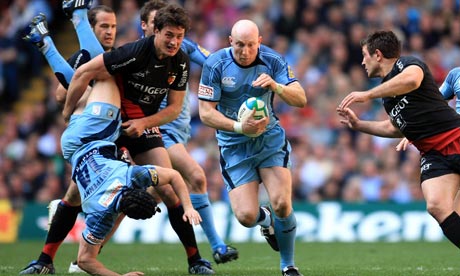 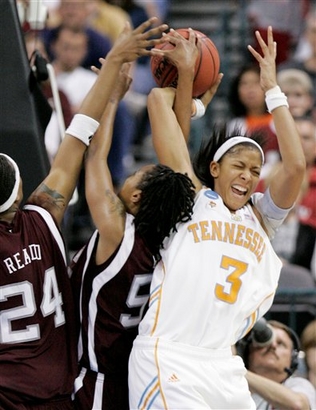 Oluş mekanizması:
	Kol abduksiyon, dış rotasyon, ekstansiyonda iken karşıdan kuvvete maruz kalmak






Aksiller sinir hasarı
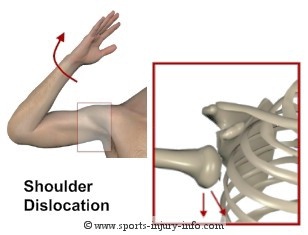 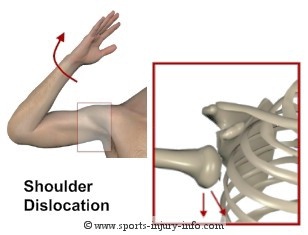 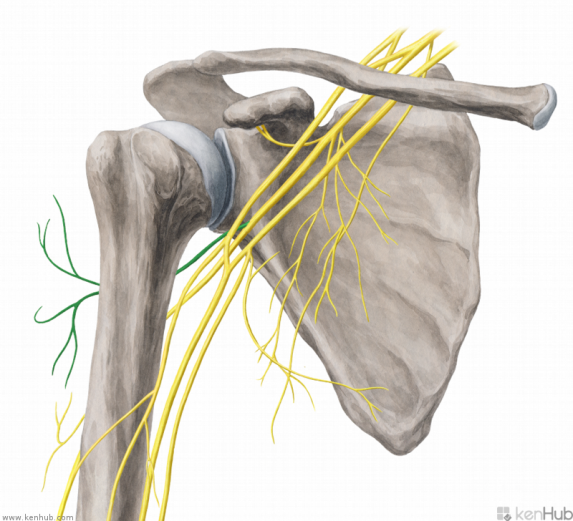 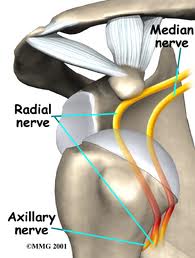 Anterior Omuz Çıkığı
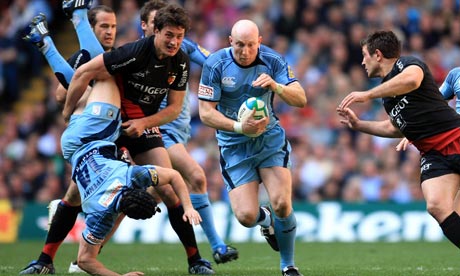 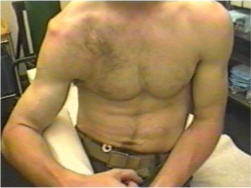 Tipik deformite:
	Abduksiyon ve dış rotasyon
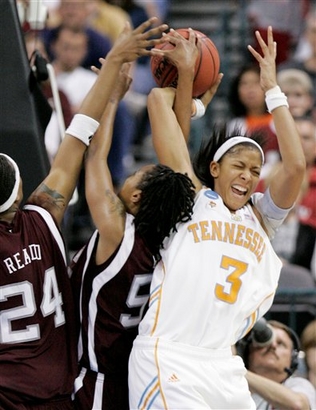 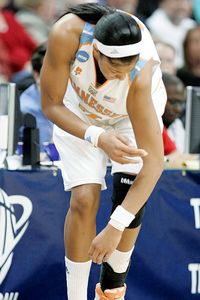 Anterior Omuz Çıkığı
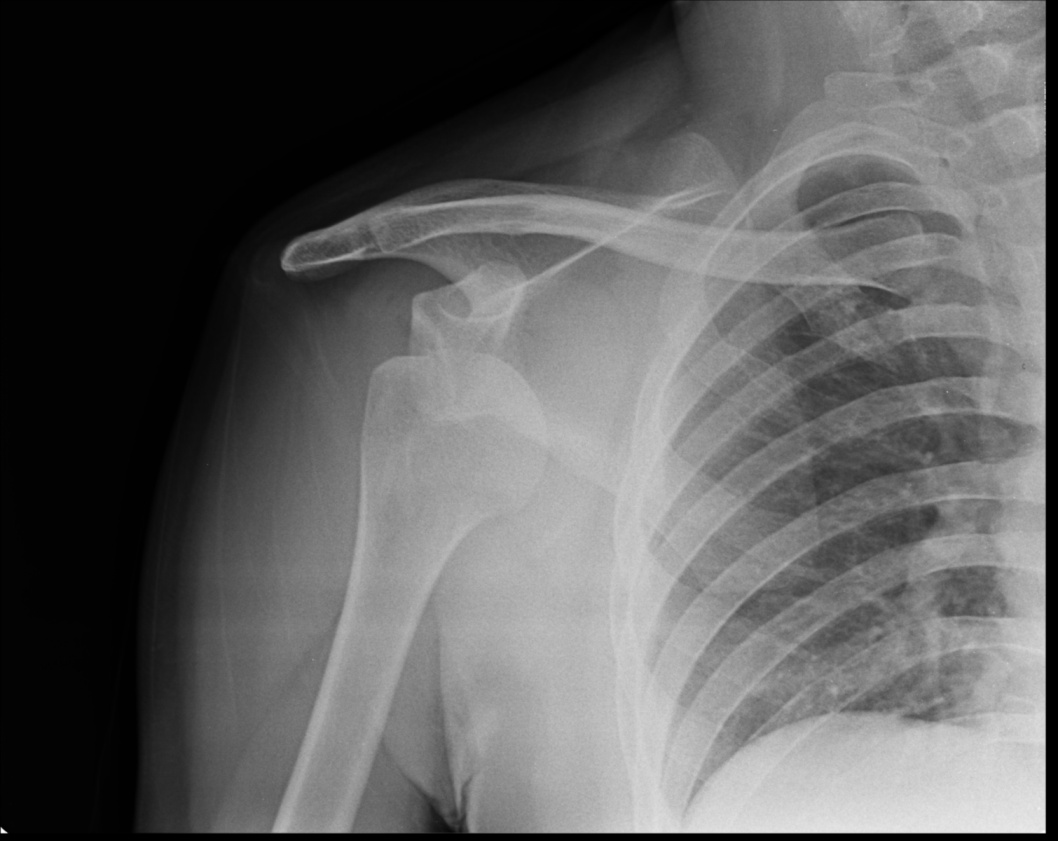 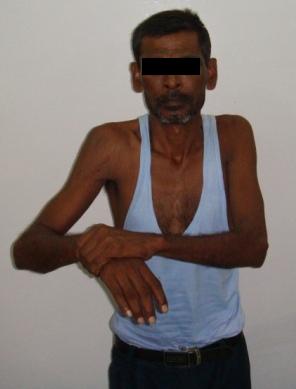 Anterior Omuz Çıkığı
Redüksiyon manevrası:
Traksiyon-karşı traksiyon
Stimson
Kocher
Hipokrat
Skapular rotasyon
Cunningham
Anterior Omuz Çıkığı
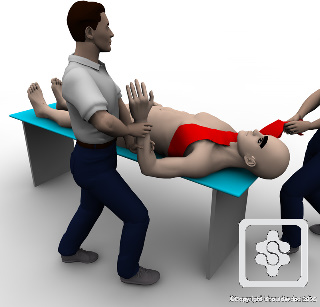 Traksiyon-karşı traksiyon
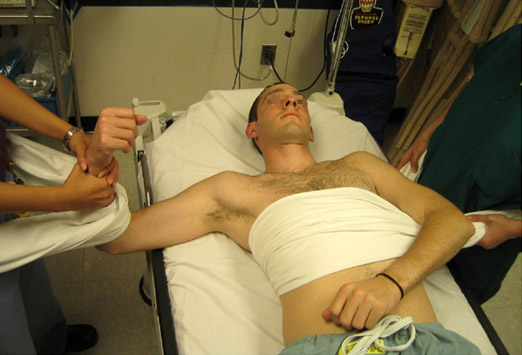 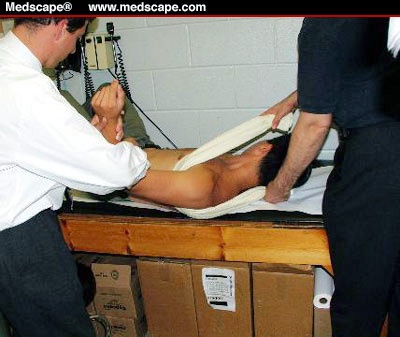 Anterior Omuz Çıkığı
Stimson:
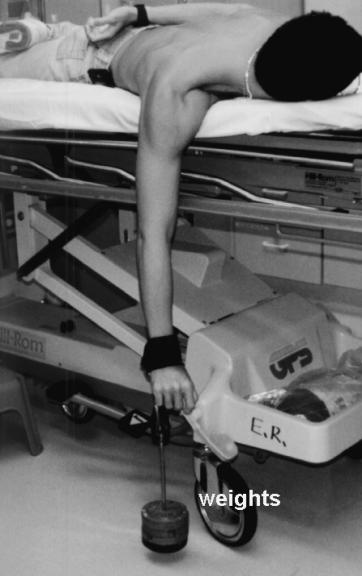 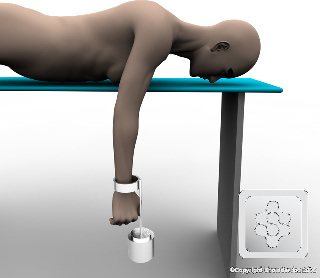 Anterior Omuz Çıkığı
Kocher:
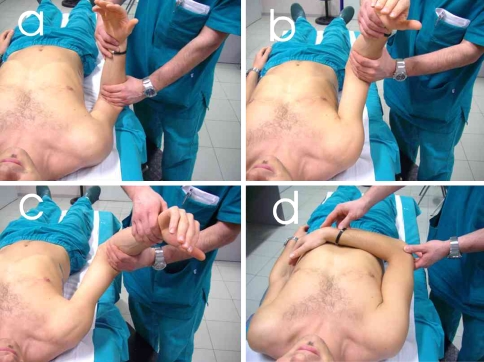 Anterior Omuz Çıkığı
Hipokrat:
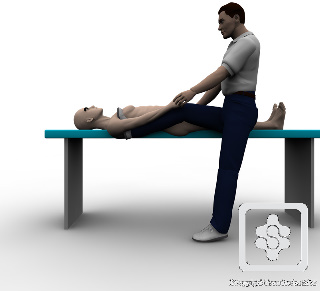 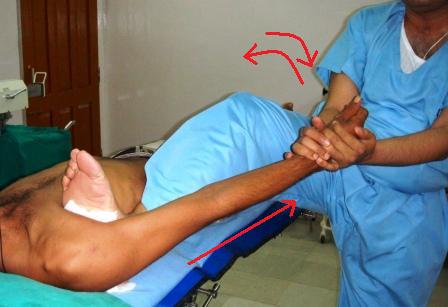 Anterior Omuz Çıkığı
Skapular rotasyon
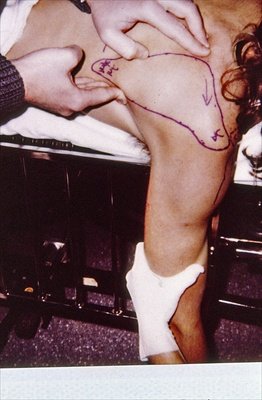 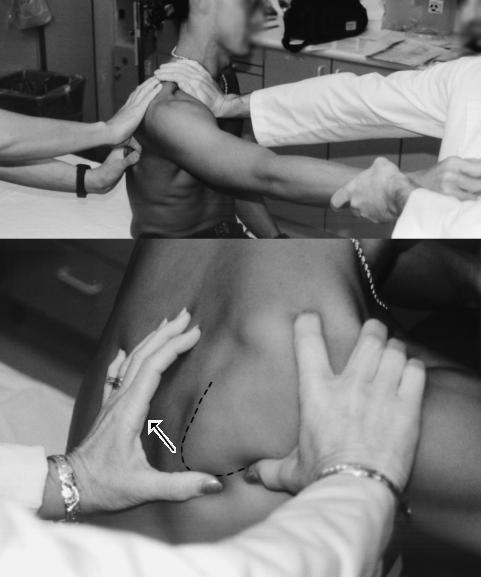 Anterior Omuz Çıkığı
Cunningham:
	Omuz hafif traksiyondayken Hasta superior ve posteriora doğru omuzunu silkme hareketi yapar
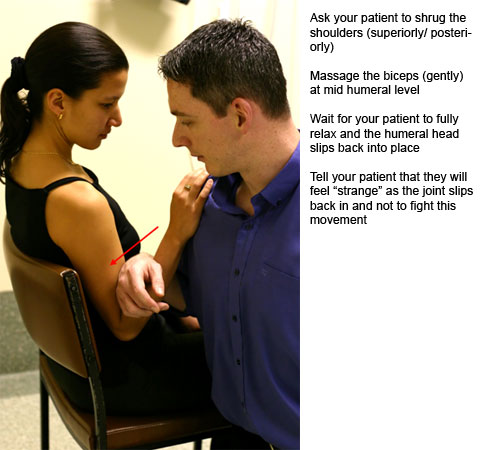 Anterior Omuz Çıkığı
Takip:
Velpo bandajı, omuz askısı- ilk 3 hafta (Hafif dış rotasyonda)
3.haftadan itibaren pasif omuz hareketleri
6. haftadan sonra aktif hareketler
3. aydan sonra zorlayıcı egzersizler
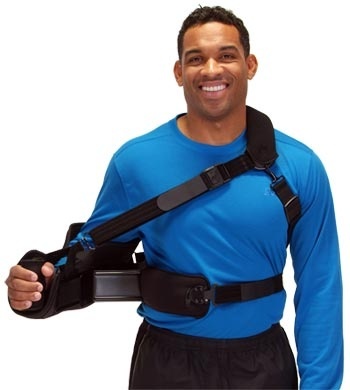 Posterior Omuz Çıkığı
< %5
Tanısı zordur, kolay atlanabilir
Radyolojik değerlendirme önemli
Epilepsi, alkollü, elektrik çarpması
Kapalı redüksiyonu zordur
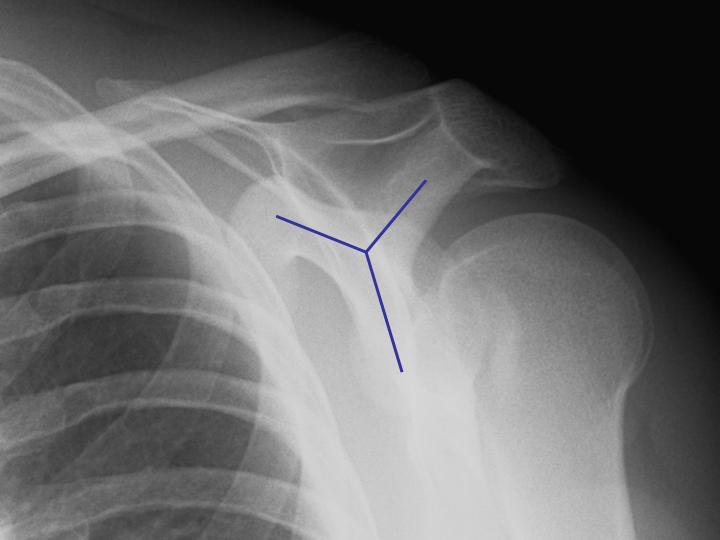 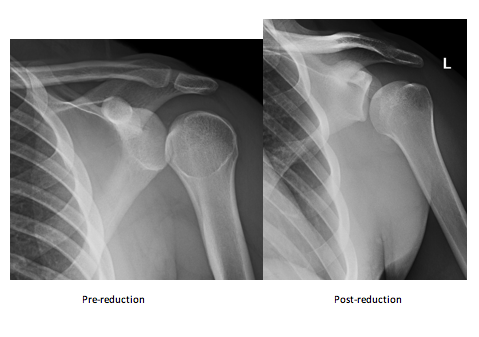 Posterior Omuz Çıkığı
Omuz adduksiyon, fleksiyon , iç rotasyonda
dirsek fleksiyonda.
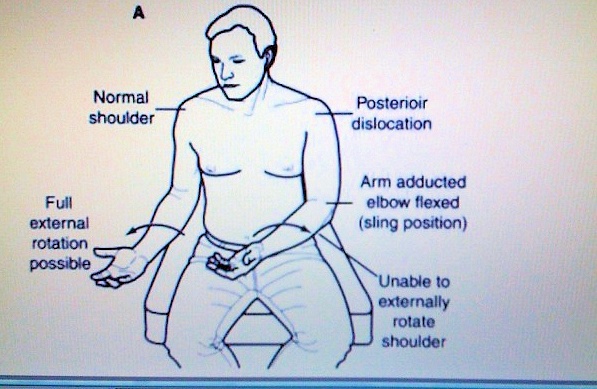 Posterior Omuz Çıkığı
Omuz abdüksiyonda iken 
	traksiyon-karşı traksiyon
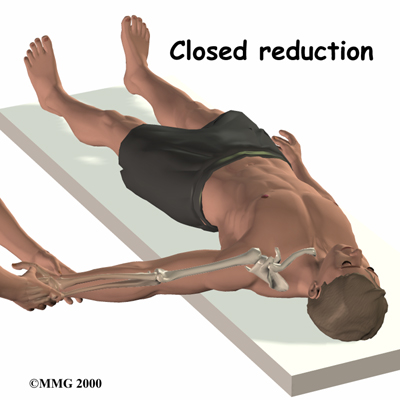 Luxatio Erecta
Hiperabdüksiyon sırasında omuza superiordan aksiyel yüklenmeyle oluşur
Ön kol baş hizasında olacak kadar omuz hiperabdüksiyonda kitlenir
Nörovasküler problem görülme ihtimali >%60
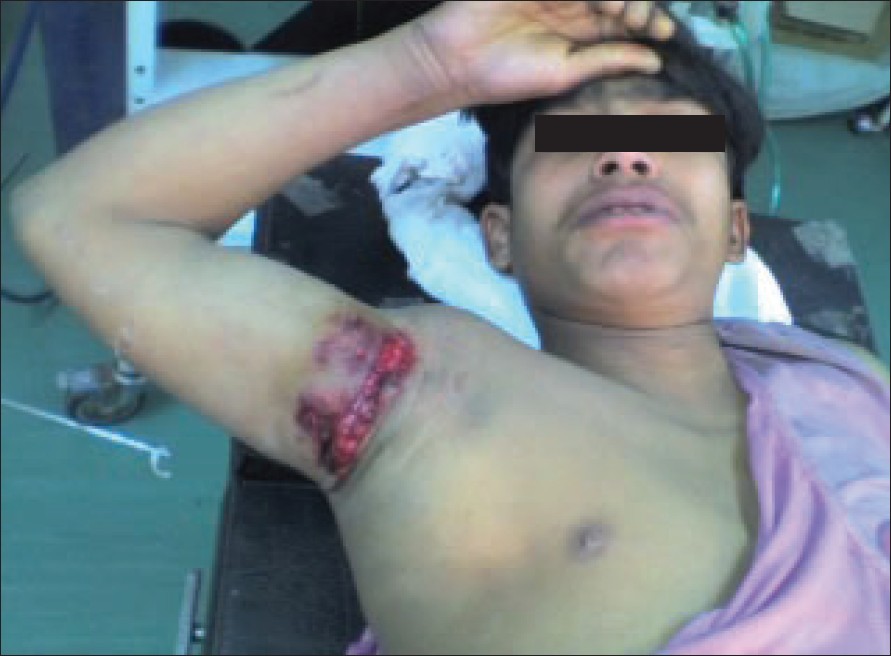 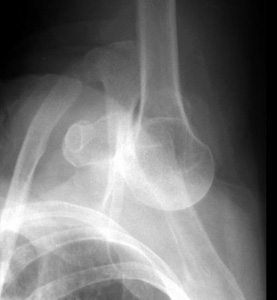 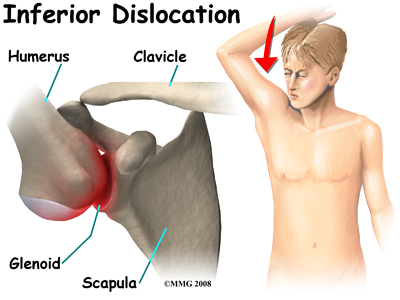 Luxatio Erecta
Abdüksiyonda  iken
	Traksiyon –karşı traksiyon tekniği
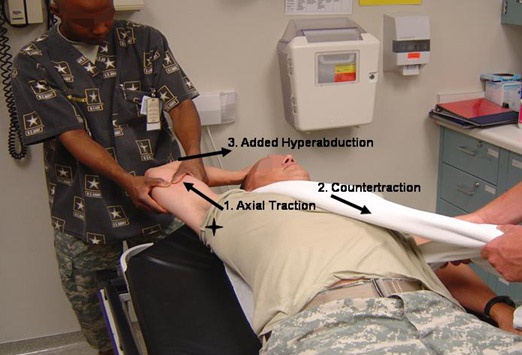 Dirsek Çıkığı
Genelde posteriora doğru çıkar
Ulnar ve median sinir problemi
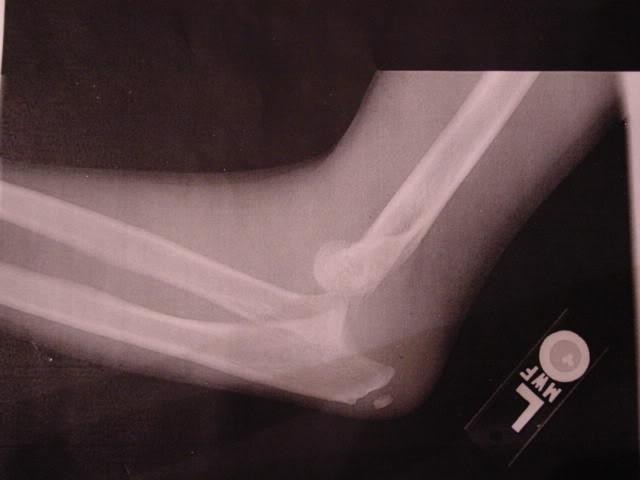 Dirsek Çıkığı
Mekanizma: dirsek hiperekstansiyonda avuç içine kuvvet uygulanması ile oluşur
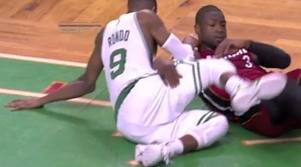 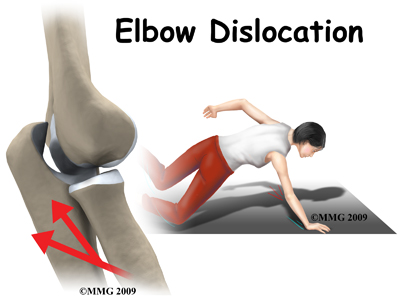 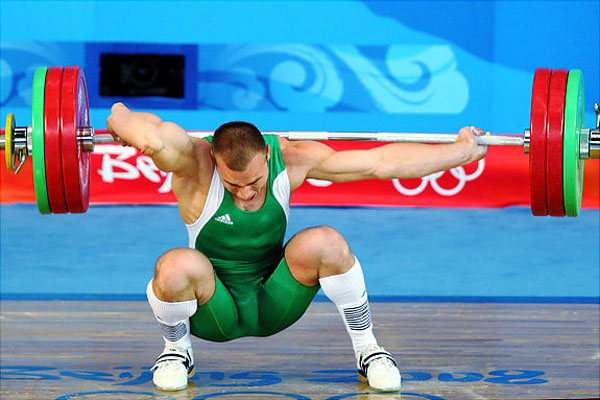 Dirsek Çıkığı
Tipik deformite: Fleksiyon- olekranon belirgin
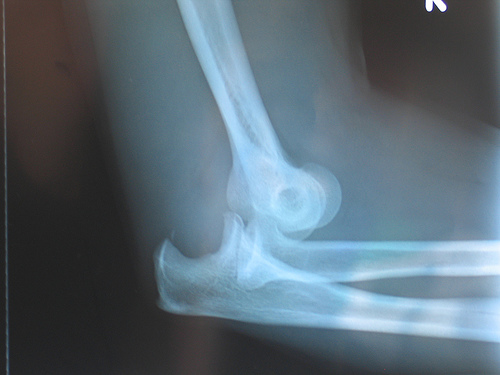 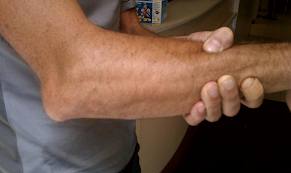 Dirsek Çıkığı
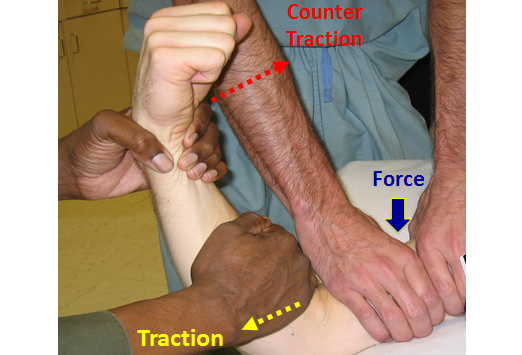 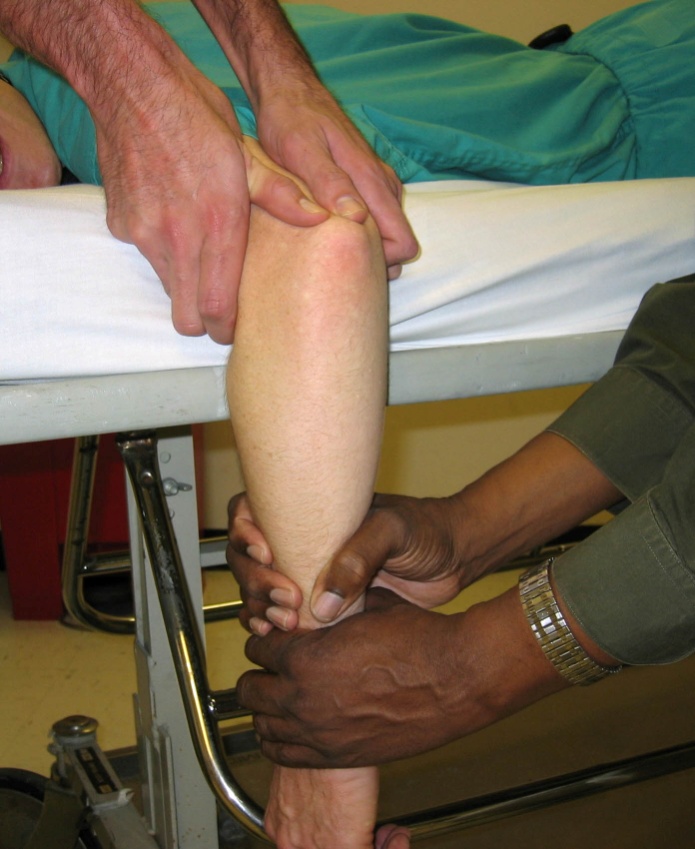 Dirsek Çıkığı
Uzun kol atel- 3 hafta
1. haftada pasif hareketler
3. haftada aktif hareketler
Kalça Çıkığı
Genelde posteriora doğru çıkar ve siyatik sinirin peroneal dalı zedelenebilir
Anteriora çıkıklarda femoral arter yaralanması görülebilir
Asetabulum arka duvar kırığı ve Pipkin (femur başı) kırığı görülebilir
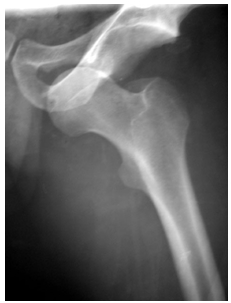 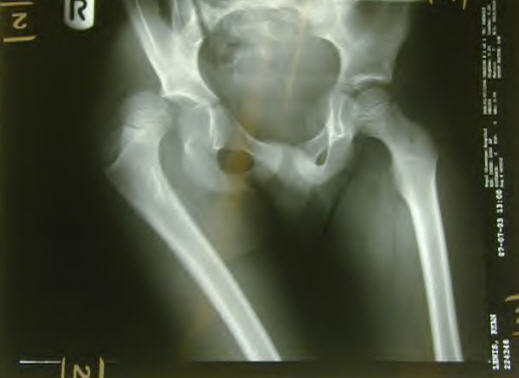 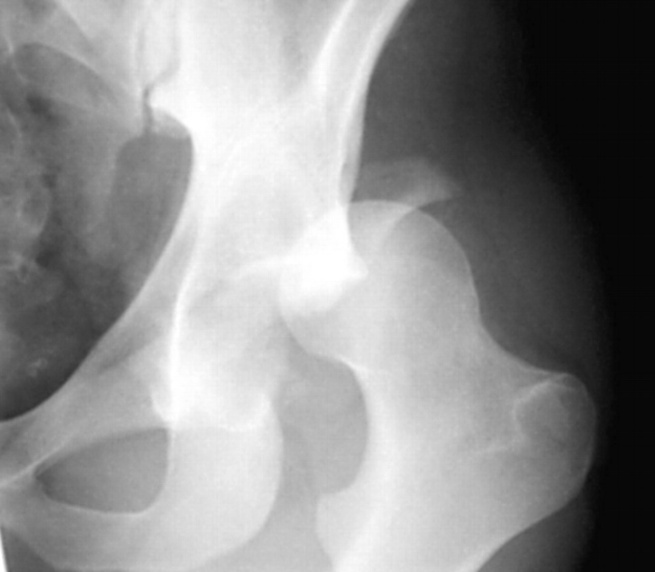 Kalça Çıkığı
Diz ve kalça 90° fleksiyonda iken dize karşıdan gelen darbe  sonucu olur.
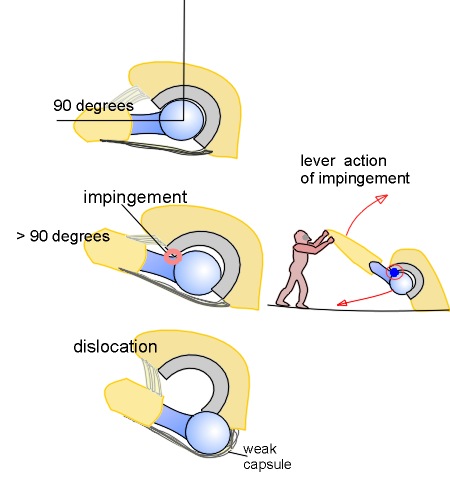 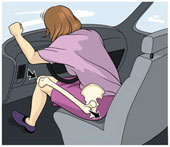 Posterior Kalça Çıkığı
Tipik deformite: Fleksiyon, addüksiyon, iç rotasyon
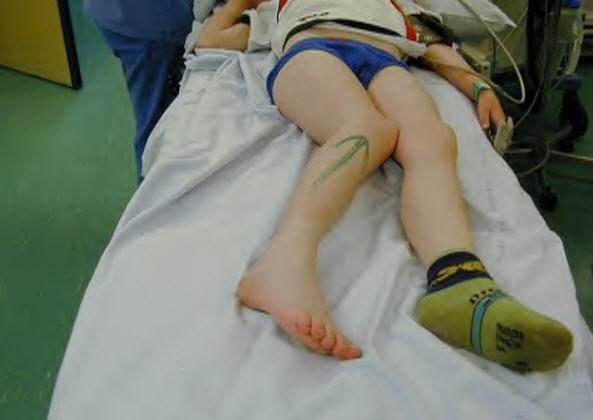 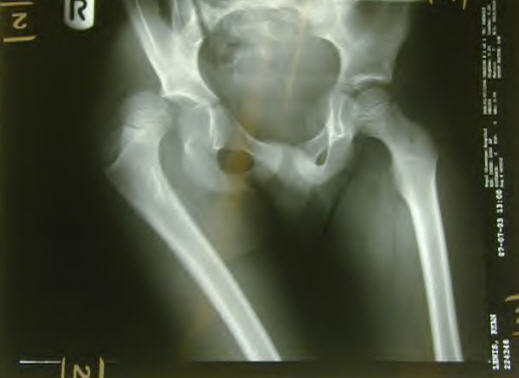 Posterior Kalça Çıkığı
Bigelow
Stimson
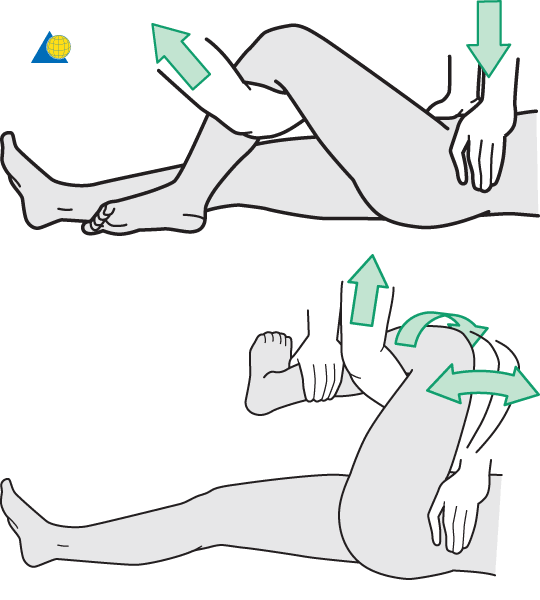 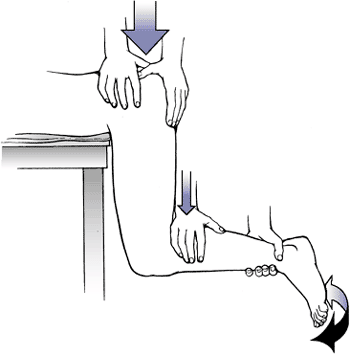 Anterior Kalça Çıkığı
Tipik deformite: fleksiyon, abdüksiyon, dış rotasyon
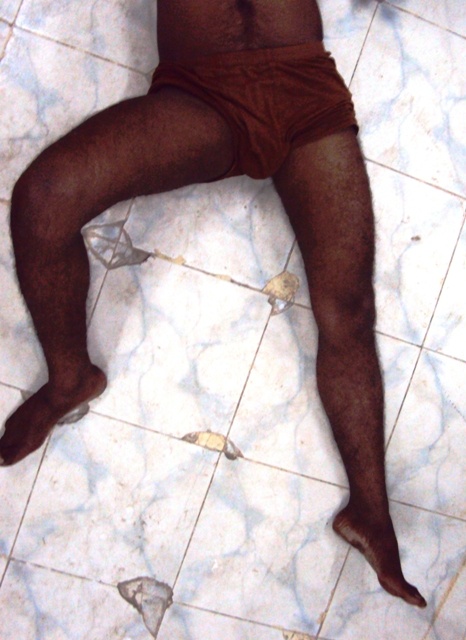 Anterior Kalça Çıkığı
Ters Bigelow
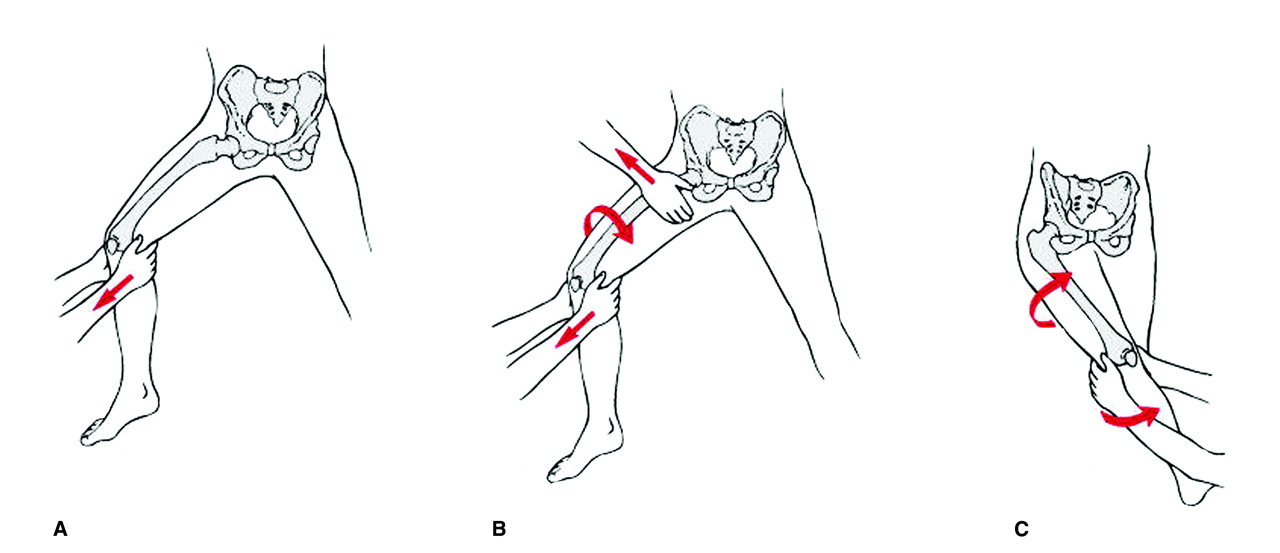 Kalça Çıkığı
1 hafta kalça immobilizasyonu
İnstabil değilse traksiyona gerek yok
Asetabulum kırığı varsa  cerrahiye kadar cild ya da iskelet traksiyonuna almak lazım
3 hafta koltuk değneğiyle yük vermeden yürümeli
3. haftada kısmi yük verebilir
6. haftada tam yük verebilir
Diz Çıkığı
En sık posteriora doğru çıkar
Damar yaralanması en sık görülen eklem çıkığıdır
Popliteal arter ve peroneal sinir lezyonu olabilir
Damar yaralanması şüphesinde acil anjiografi gereklidir
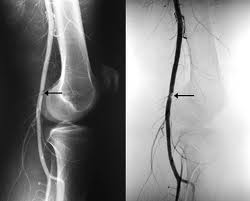 Diz Çıkığı
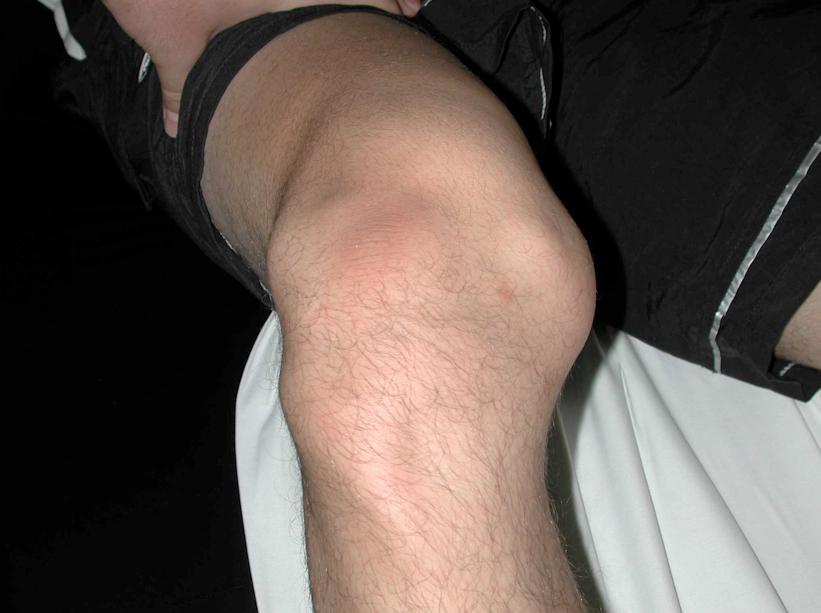 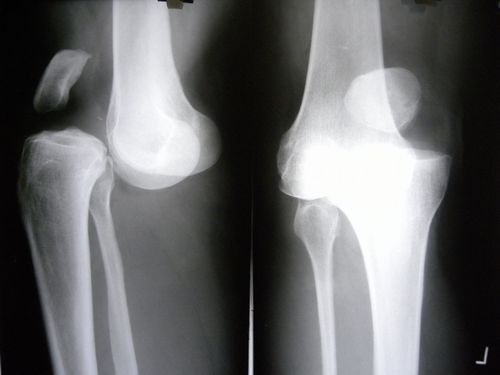 Diz Çıkığı
Kapalı redükte edilebilir
İnstabildir- atel, tespit cihazı, eksternal fiksatör
Çoklu bağ yaralanması- rekonstrüksiyon
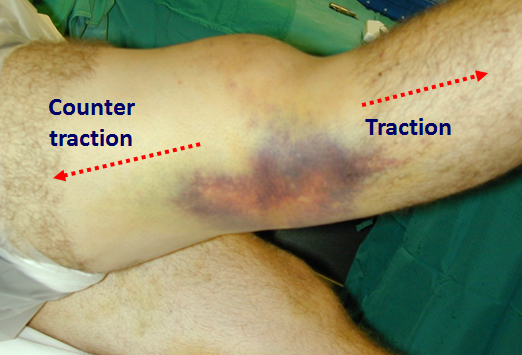 Tipik Deformiteler
Omuz: Abdüksiyon, dış rotasyon
Dirsek: Fleksiyon
Kalça:
Anterior- fleksiyon, abdüksiyon, dış rotasyon
Posterior-fleksiyon, addüksiyon, iç rotasyon
Diz: Fleksiyon
Nörovasküler muayene
Omuz: Aksiller sinir
Dirsek: Ulnar sinir, median sinir
Radius başı: Posterior interosseöz sinir
Kalça: Siyatik sinirin peroneal dalı
Anterior Kalça çıkığı: Femoral arter
Diz: Peroneal sinir, Popliteal arter
Tedavideki Temel Prensipler
Doğru tanı koymak
Hikaye -çıkık oluş mekanizması
FM- Tipik deformite, Nörovasküler muayene !!!
Direkt grf- Kırık !!!
ACİL  Redüksiyon
Kontrol 
FM- Stabilite, Nörovasküler muayene !!! 
Direkt grf- Kırık !!!
Eklemin immobilizasyonu ve hasta takibi
Rehabilitasyon
Çıkarımlar
Çıkık redüksiyonu acildir
Her çıkığın tipik bir deformitesi vardır
Redüksiyon öncesi ve sonrası nörovasküler muayene mutlaka yapılmalı
Direkt grafiyi görmeden redüksiyondan kaçınmak lazım (kırık !)
Redüksiyonda gereksiz manevralardan kaçınmak lazım
Aşırı traksiyon kuvveti uygulanmamalı
Diz çıkığında vasküler yaralanma olabileceği için anjiografi yapılabilir
Posterior omuz çıkıklarının tanısı atlanabilir
İnstabil eklemler atel, breys ya da eksternal fiksatörle tespit edilmeli
Kırıklı çıkıkta stabilizasyon için genelde kırık fiksasyonu gereklidir